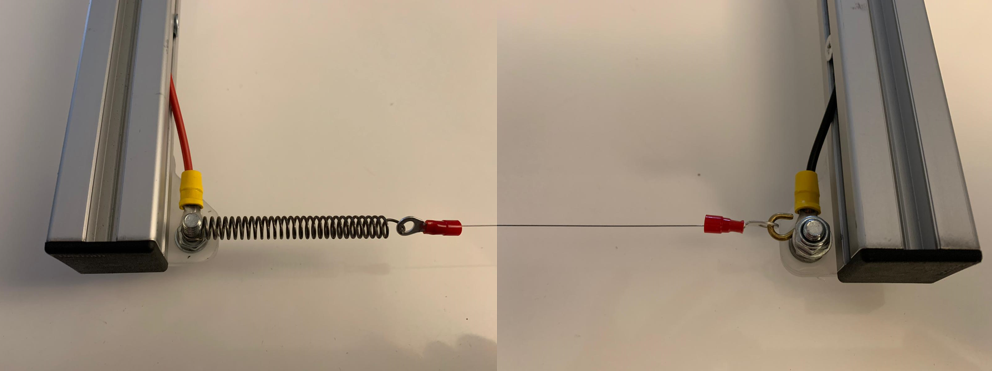 Kunststoffplatten